Rotation, Revolution, & Seasons
Why does Earth have day & night?
Because the Earth rotates
Rotation is the spin of an object about its axis.
The Earth rotates once a day (once every 24 hours).
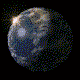 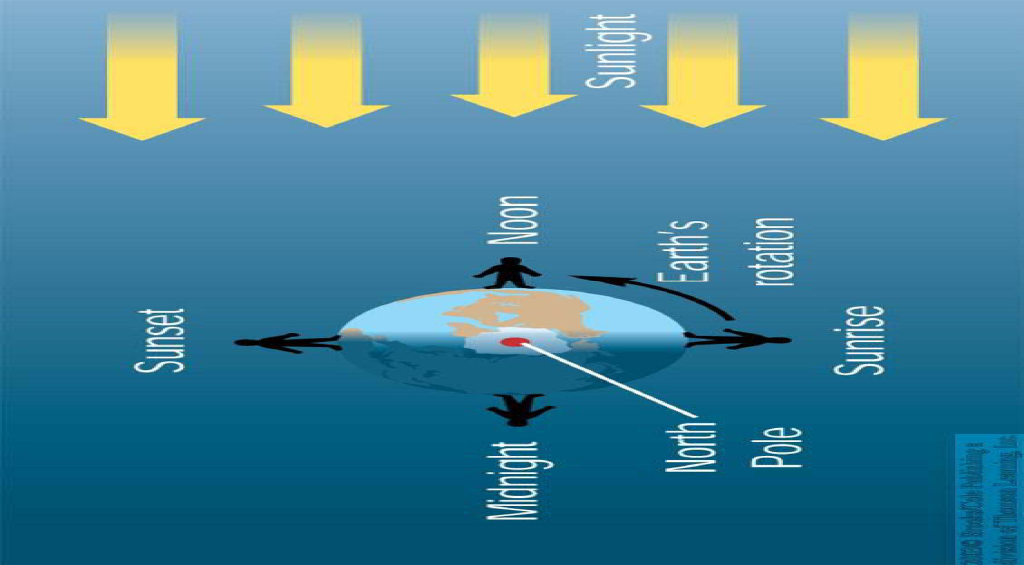 Why does Earth have seasons?
The yearly cycle of the Earth’s seasons is caused by the tilt of Earth’s axis as it revolves around the sun
Revolution is the orbit of one object around another.
Earth's Orbit and Daylighthttp://www.mathsisfun.com/earth-orbit.html
Earth’s Seasons in the N. Hemisphere
Phases, Eclipses, Tides
How long does it take the moon…
To rotate once on its axis?
It takes 27.3 days
To revolve once around the Earth?
It takes 27.3 days

A day & a year on the moon are the same length
Synchronous Rotation of the Moon – YouTubehttp://www.youtube.com/watch?v=OZIB_leg75Q
Phases of the Moon
Phases of the Moon – YouTubehttp://www.youtube.com/watch?v=AQRNzepe4wI
Waxing vs. Waning
“Waxing” refers to the increase of light


“Waning” refers to the decrease of light
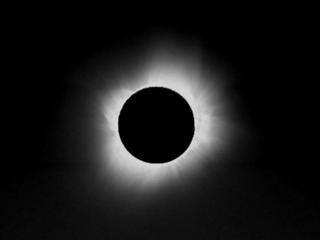 Solar Eclipse
occurs when the Moon passes between the Sun and the Earth, and the Moon fully or partially blocks the Sun

(show file - ess05_vid_totaleclipse_450)
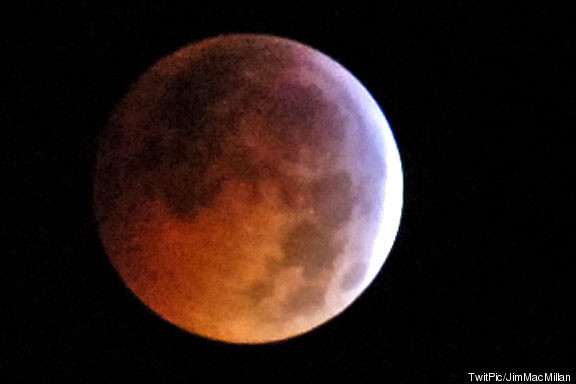 Lunar Eclipse
A lunar eclipse occurs when the Moon passes behind the Earth so that the Earth blocks the Sun's rays from striking the Moon. 
This can occur only when the Sun, Earth, and Moon are aligned exactly, or very closely so, with the Earth in the middle. 
Hence, a lunar eclipse can only occur the night of a full moon. 
NASA - NASA Releases New Lunar Eclipse Video
http://www.nasa.gov/mission_pages/LRO/news/eclipse-video.html
What is the main cause of tides on Earth?

Explain why there are two high tides and two low tides.

BrainPOP | Science | Learn about Tides